Урок    развития   знаний и умений.
«Умножение на однозначное число столбиком»
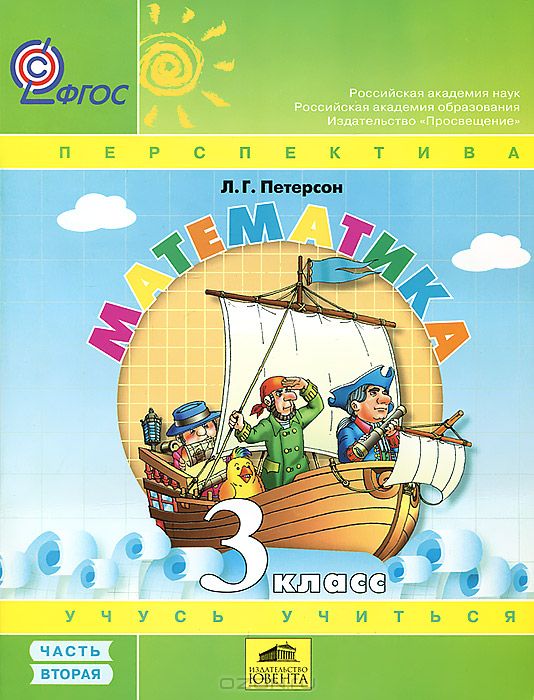 Урок математики в 3 классе.
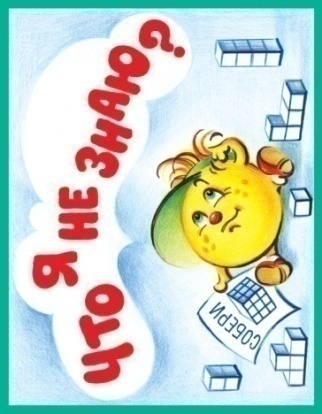 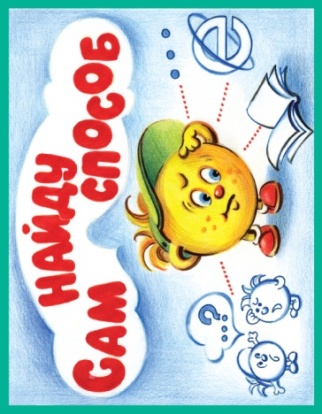 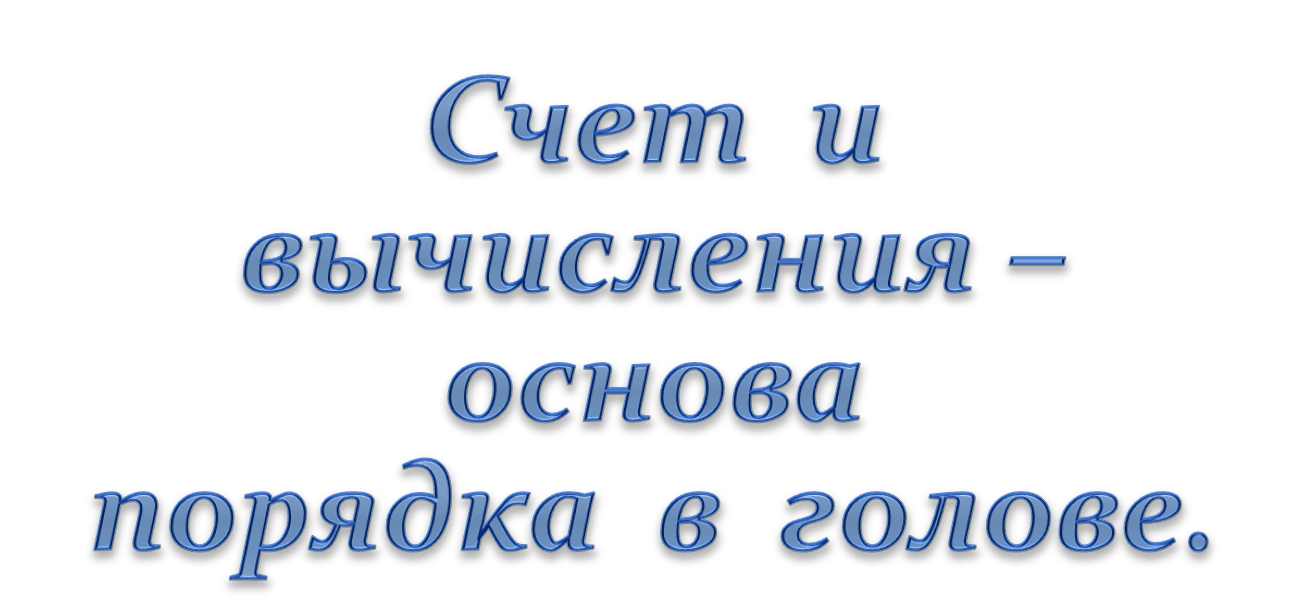 (Иоганн Песталоцци)
18 ноября.
Классная  работа .
18  18  18  18  18  18  18  18  18  18
УСТНЫЙ СЧЕТ
Математический диктант.
6 умножить на 8.
7 увеличить в 4 раза.
Первый множитель 9, второй 5. Найти 
произведение.
4)    2 увеличить в 6 раз.
5)    Взять по 9 три раза.
8 умножить на 9.
Первый множитель 5, второй 10. Найдите 
произведение.
Найдите произведение чисел  23 и 3.
Увеличьте 48 в 2 раза.
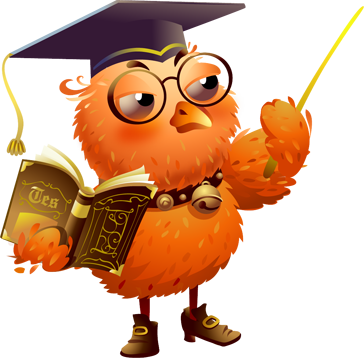 УСТНЫЙ СЧЕТ
Математический диктант.
Поменяться тетрадями.
48   28   45   12   27   72   50   69   96
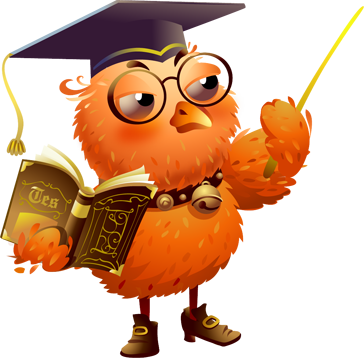 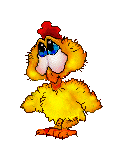 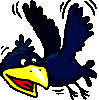 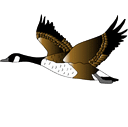 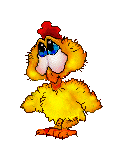 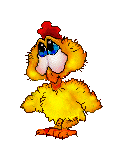 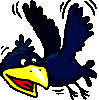 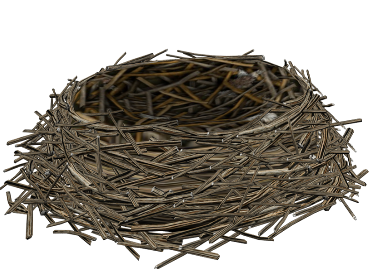 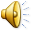 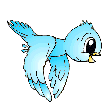 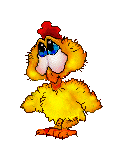 :
60
1800
Кто быстрее?
+
300
30
50
330
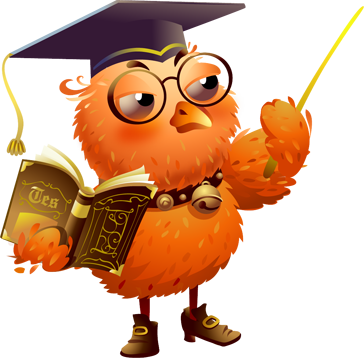 :
40
280
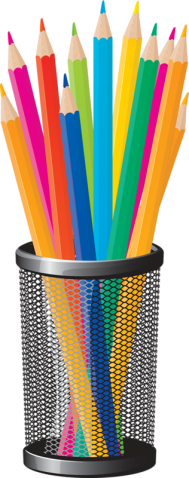 +
800
7
807
УСТНЫЙ СЧЕТ
Задачи-шутки.
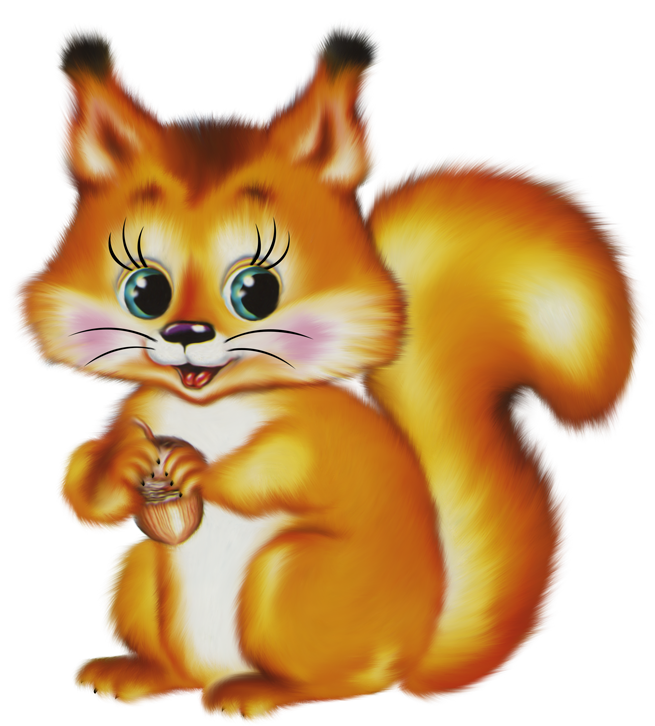 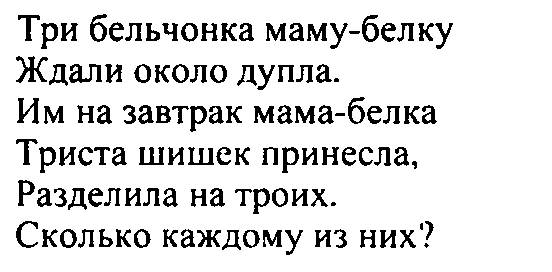 100
УСТНЫЙ СЧЕТ
Задачи-шутки.
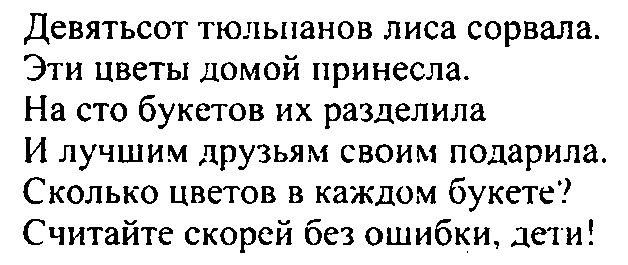 9
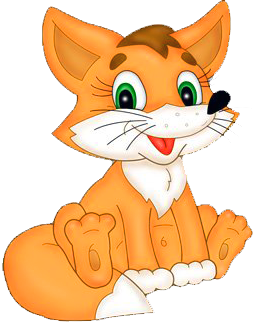 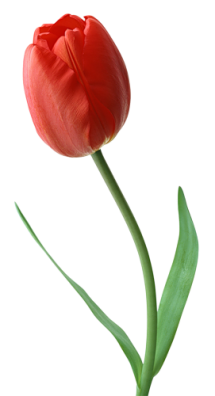 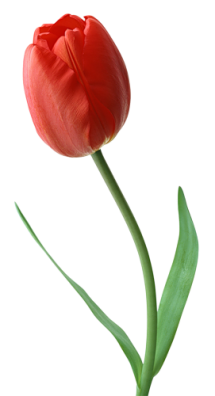 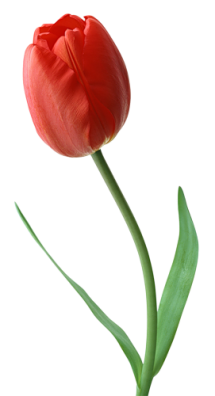 УСТНЫЙ СЧЕТ
Задачи-шутки.
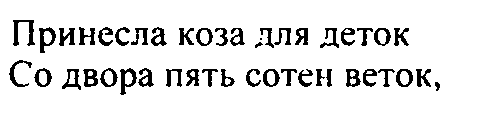 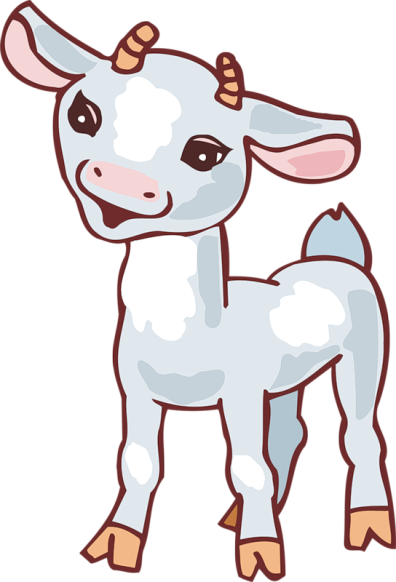 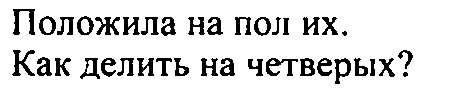 = 125
500 : 4
400
100
80
20
100
20
5
Вспоминаем то, что знаем
Распределительное  свойство
Какие математические свойства вы знаете?
а · d +b · d + c · d
(а + b + с) · d =
(200 + 70 + 4) · 5 =
274 · 5 =
1000 + 350 + 20 =
200 · 5 + 70 · 5 + 4 · 5 =
1370
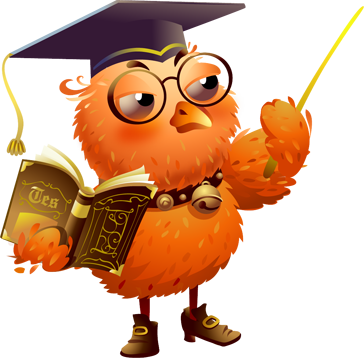 Тема:
Умножение на однозначное число столбиком.
цель:
отработка навыков умножения на однозначное число столбиком;
  решение примеров и задач  на повторение.
АЛГОРИТМ
Пишу однозначное число под единицами трёхзначного числа.
Умножаю единицы, пишу под единицами, а десятки (если они есть) запоминаю.
Умножаю десятки и прибавляю десятки, которые запомнили. Пишу под десятками. Сотни запоминаю.
Умножаю сотни. Пишу под сотнями. 
Читаю ответ.
1370
274 · 5 =
2
3
2 7 4
5
3
1
0
7
Применяем знания. 
Развиваем умения.
Работа по учебнику
с. 6, №2 – №5;
с. 7, №6, №7 (в), №9.
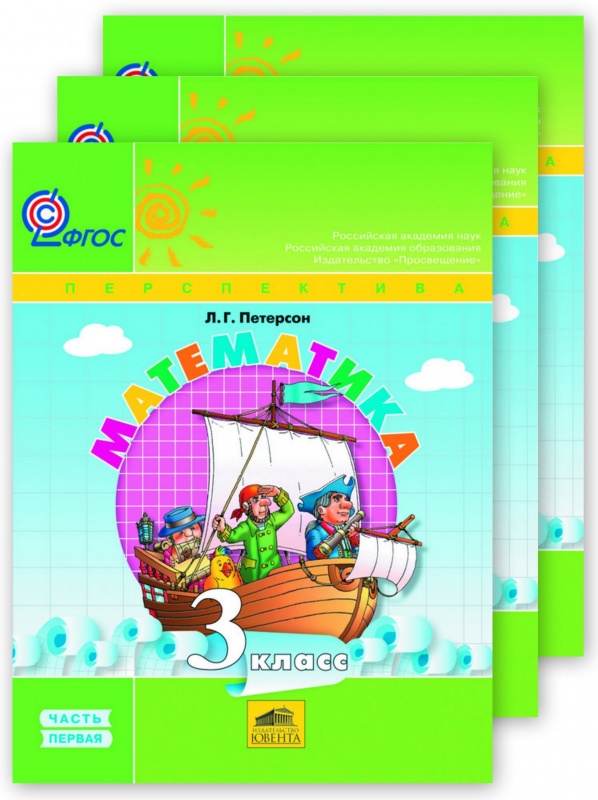 Применяем знания. Развиваем умения.
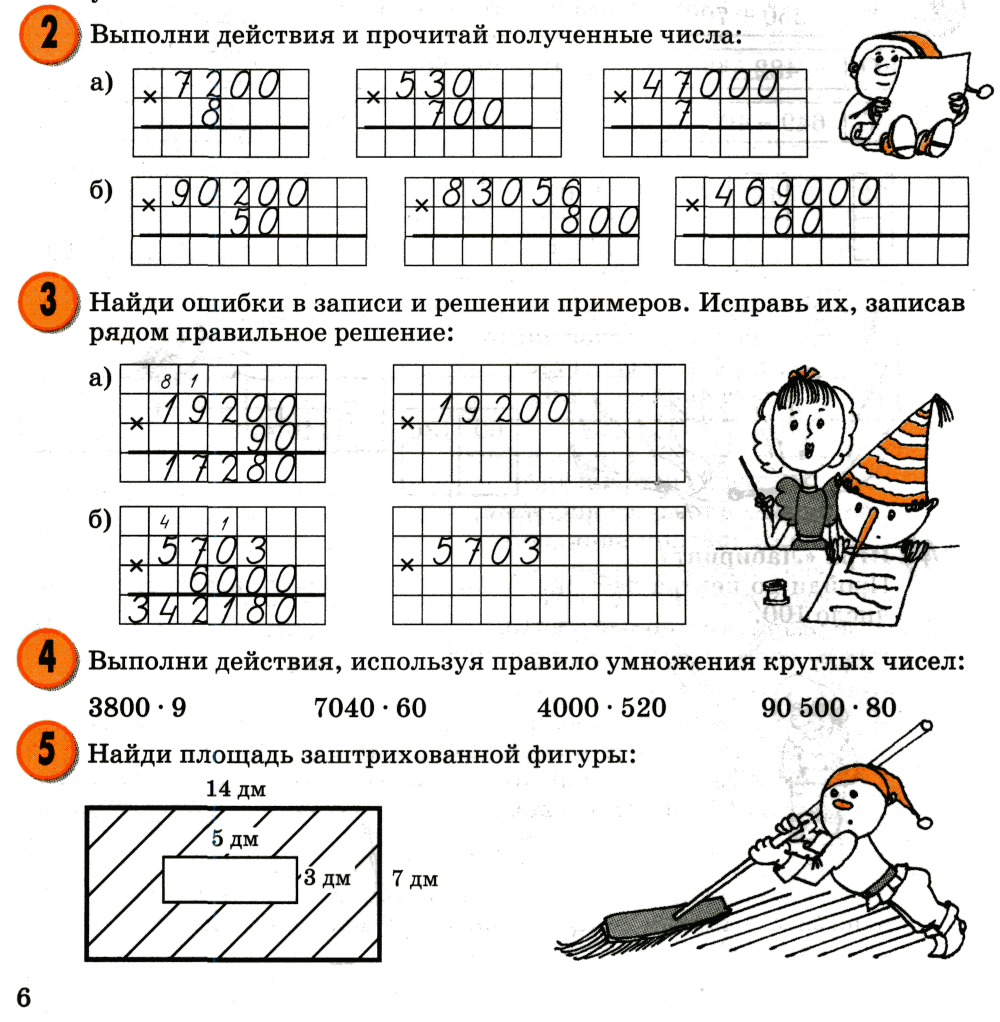 2
1
4
5 7
0 0
3 2
3 7
1
0 0 0
6
0 0 0
9
•
•
•
4
4
2
5
4
1
1
2 8
8
0 0
0 0 0       0
4 5
0 0      0
4
4
6 6
1
0
4
4
•
•
•
•
•
•
Применяем знания. Развиваем умения.
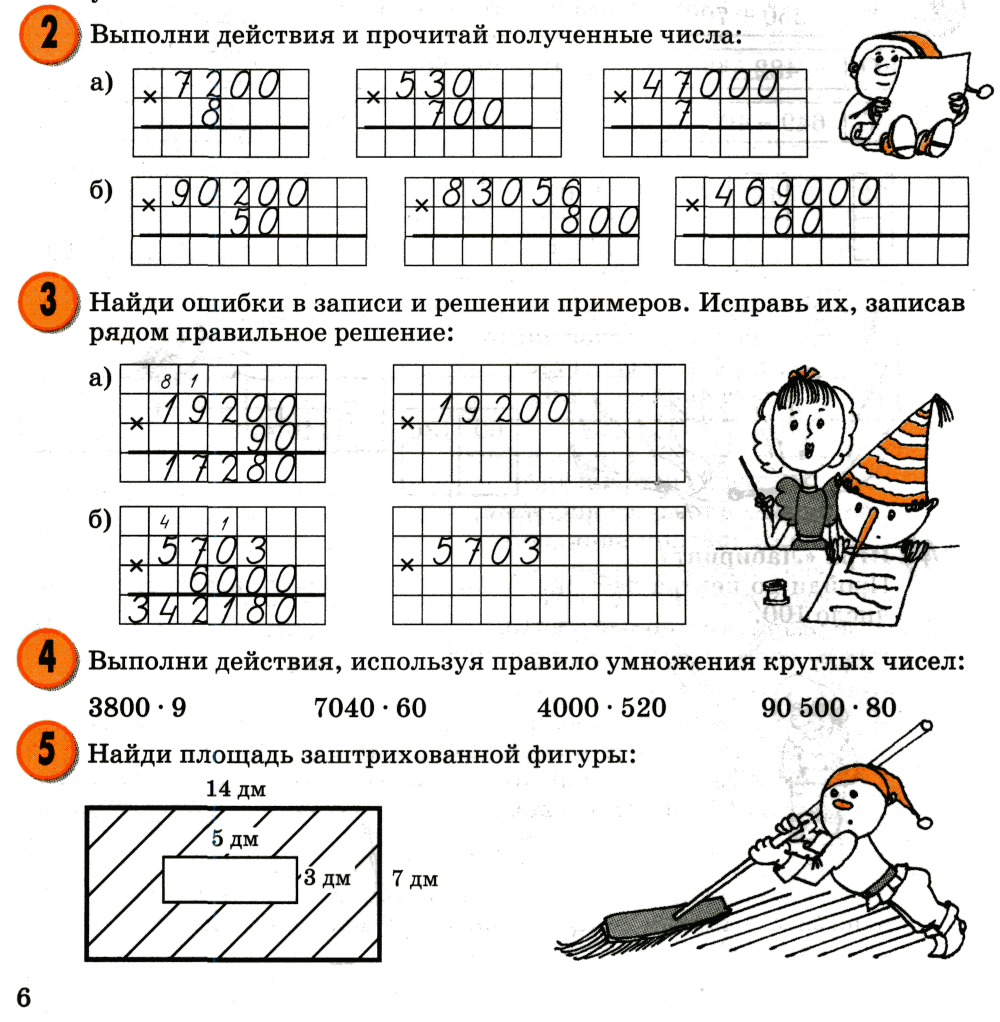 8
1
9
0
1 7
0              0       0
2
8
•
•
1
4
0              0       0
6
1
3 4
2
8
0              0       0
•
•
Применяем знания. Развиваем умения.
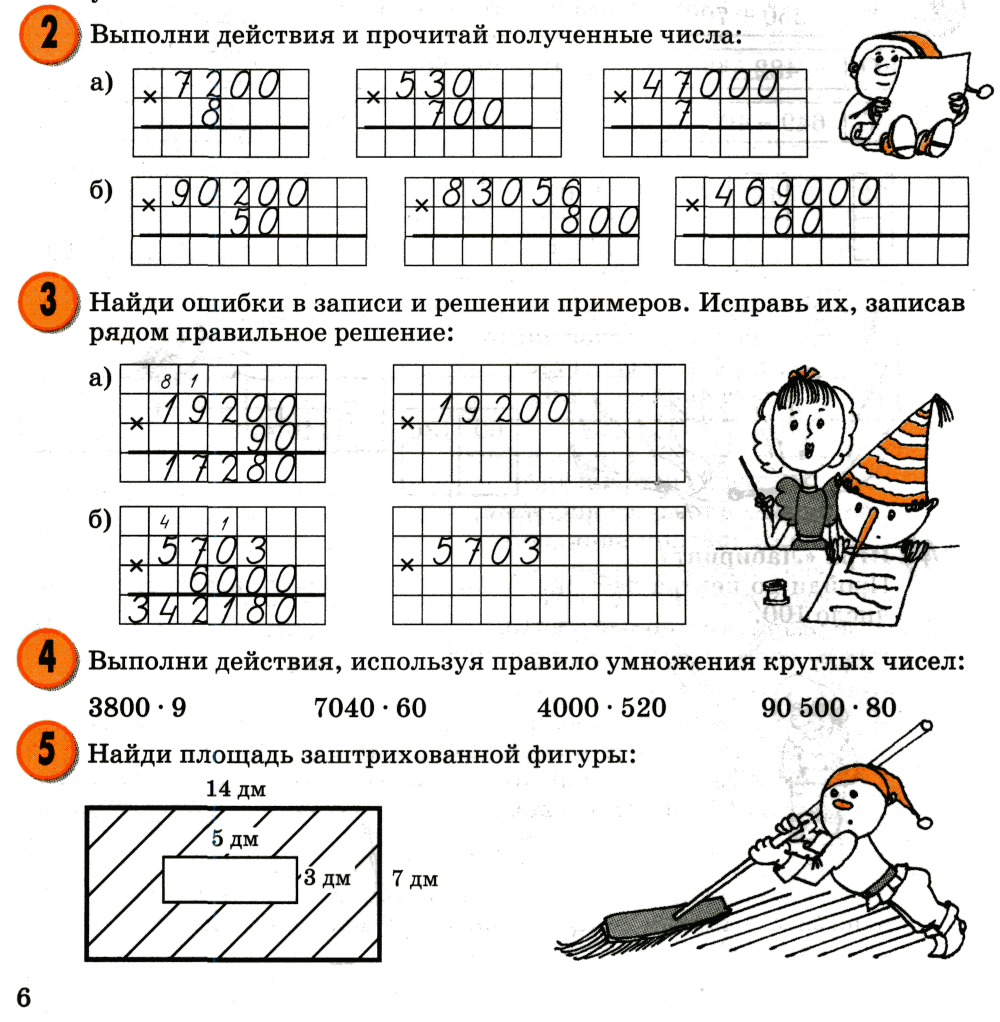 2
2) 5 ∙ 3 =
15
- S₂
(дм.²)
1)
4
1
X
7
2
9 8
3)
9
- S₁
(дм.²)
8
+
1 5
1 1
- Sф
(дм.²)
3
Sф =
Ответ:
113
дм.²
Применяем знания. 
Развиваем умения.
Работа по учебнику
с. 7, №6, №7 (в), №9.
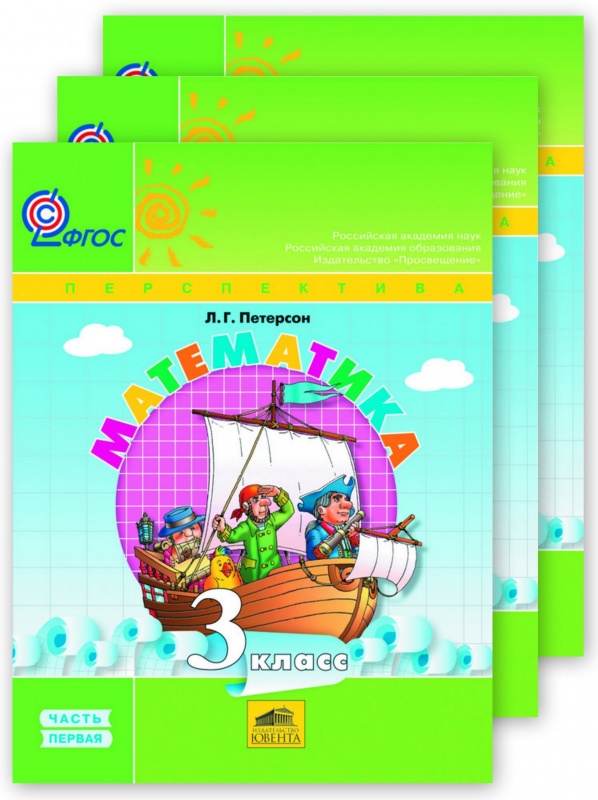 Задание на дом
с. 7, №7(н), №8.
Спасибо за работу!
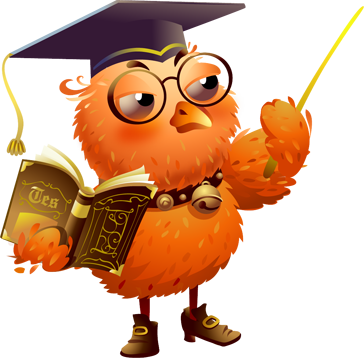